Day 79 AGENDA:
DG33 --- 10 minutes
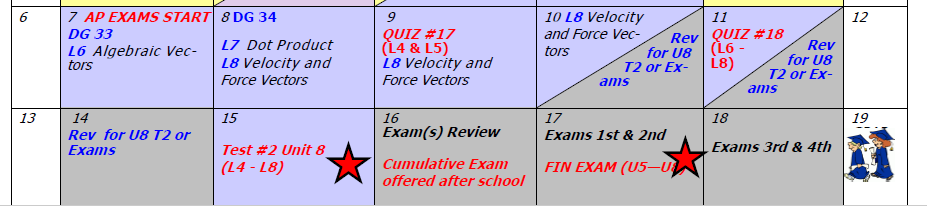 Accel Precalc
Unit 8: Extended Trigonometry
Lesson 6: Algebraic Vectors
EQ: How can you represent vectors algebraically and how do you perform algebraic operations on vectors?
Algebraic Vectors
PART II:
Terms & Symbols to Know:
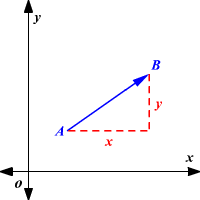 Vectors in the Plane ---
Vertical Component
x-component and y–component
Horizontal Component
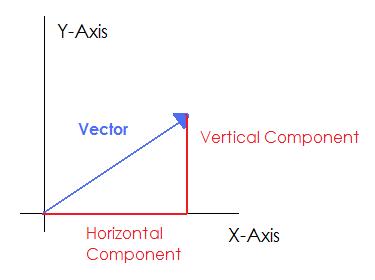 Angle of a Vector --- the angle between the x-axis and the vector's direction line.
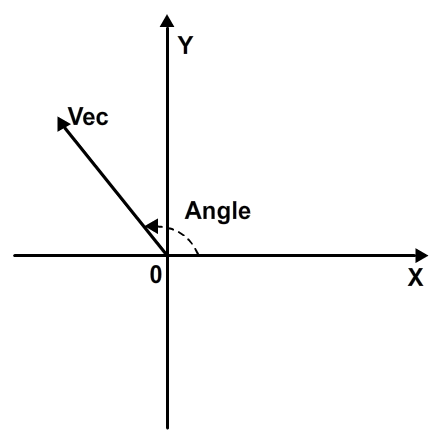 Recall:
Polar to Rectangular
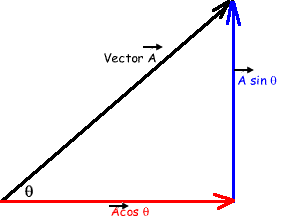 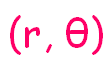 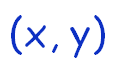 x =
Y =
The radius in the polar plane would equal the magnitude of a vector.
Magnitude of a Vector
--- length of vector
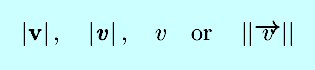 Horizontal Component =
Vertical Component =
Ex.  Find the horizontal and vertical components of the given vector.
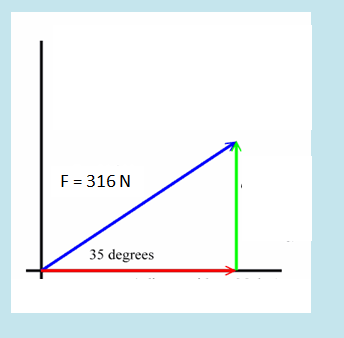 RECALL:  How do you calculate the distance between two stationary points?
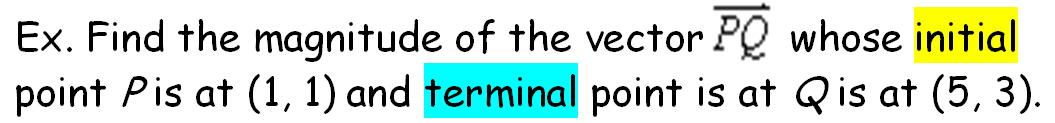 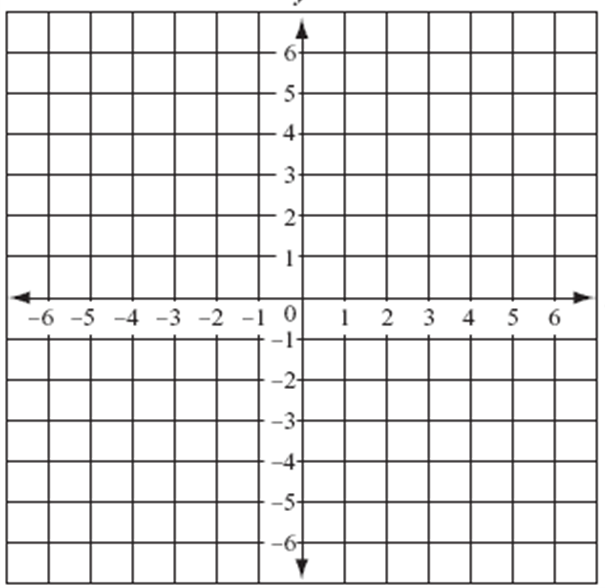 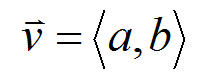 Component form of a vector ---
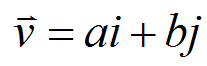 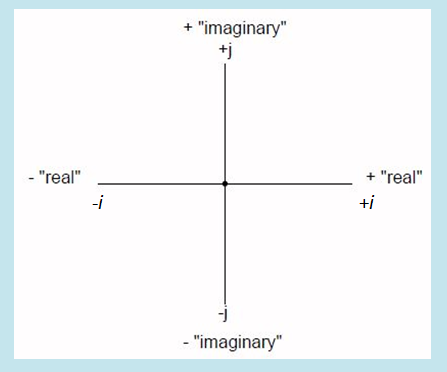 Ex  Graph the following vectors.
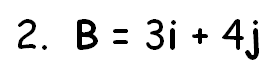 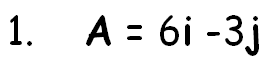 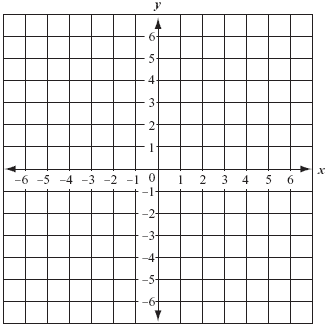 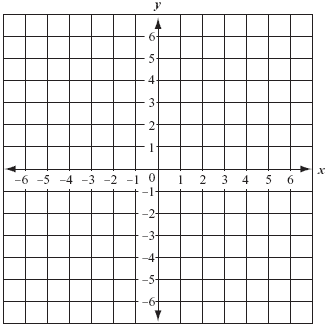 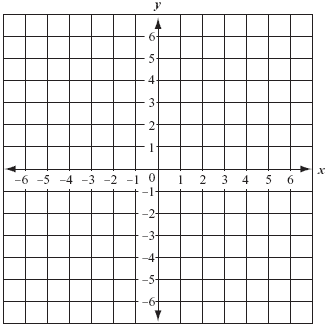 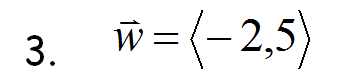 These are all examples of Position Vectors.
---vector whose initial point is at 
                      the pole
Position Vector
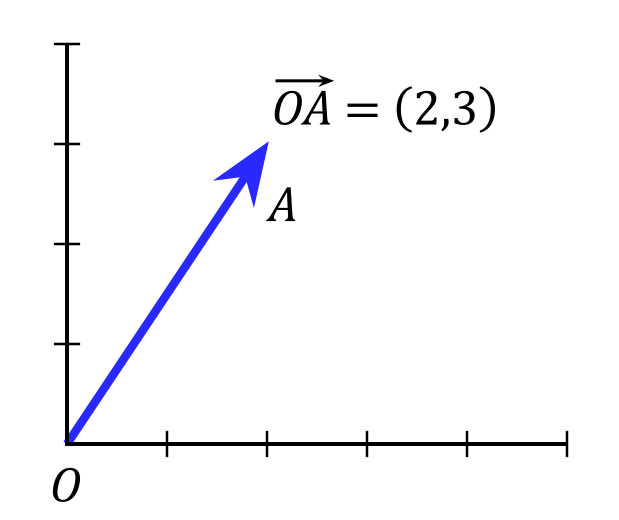 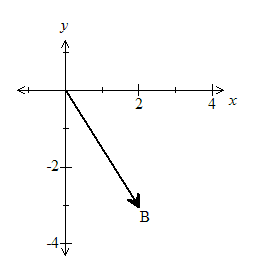 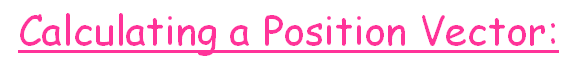 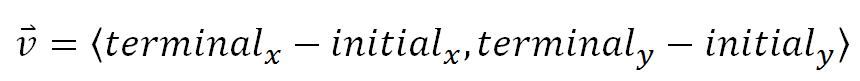 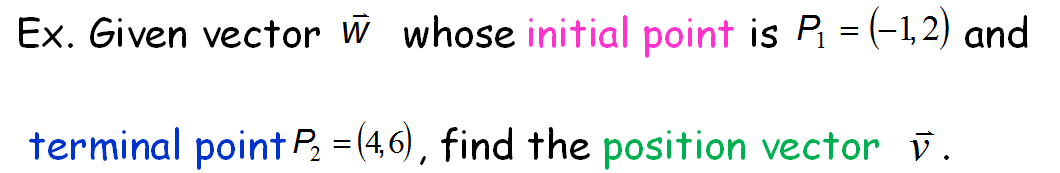 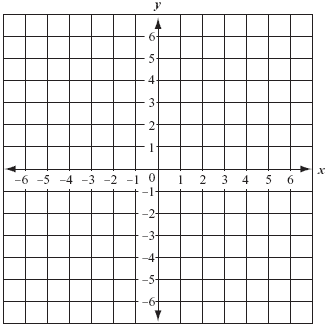 Unit Vector  ---  a vector of length one
Components of a Unit Vector
Ex.  Find a unit vector in the direction of v = -2i + 5j. Verify that this vector has length 1.
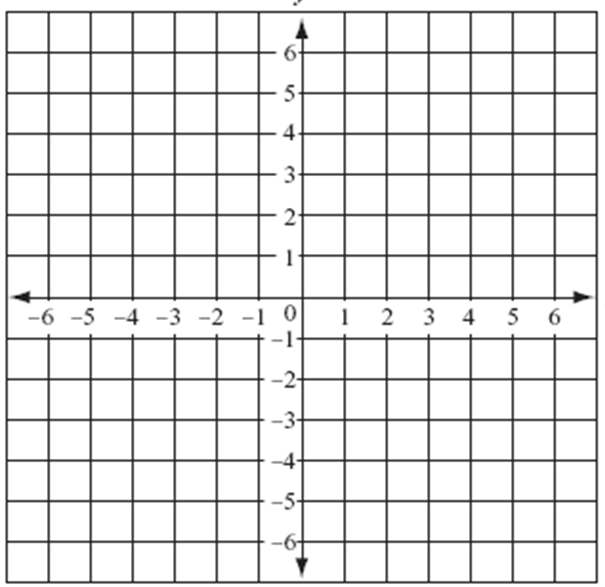 Ex.  Find a unit vector in the direction of v = -2i + 5j. Verify that this vector has length 1.
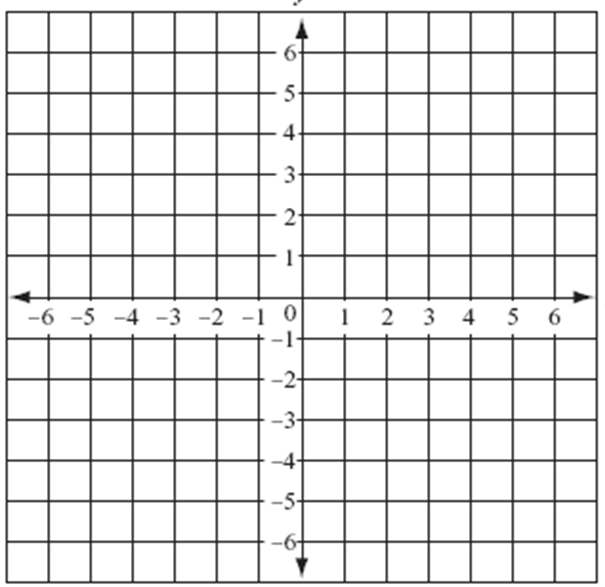 In class practice:
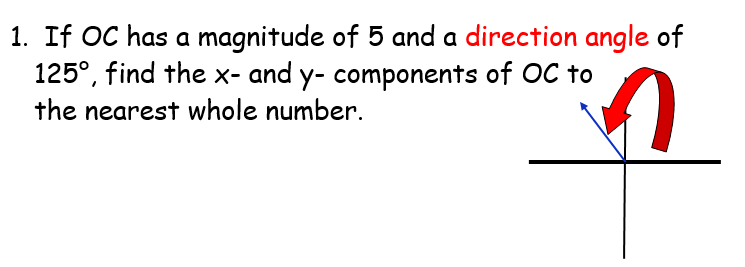 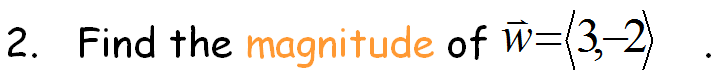 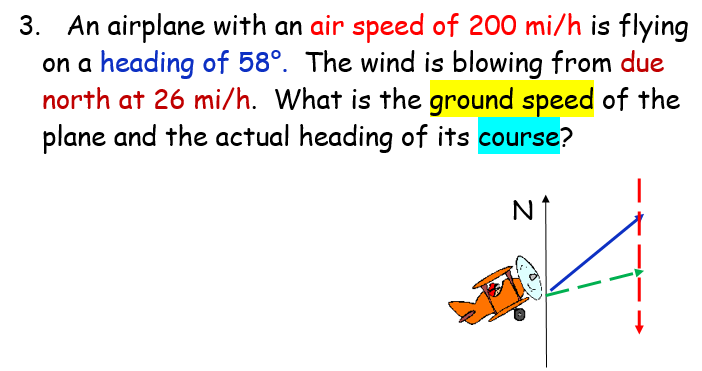 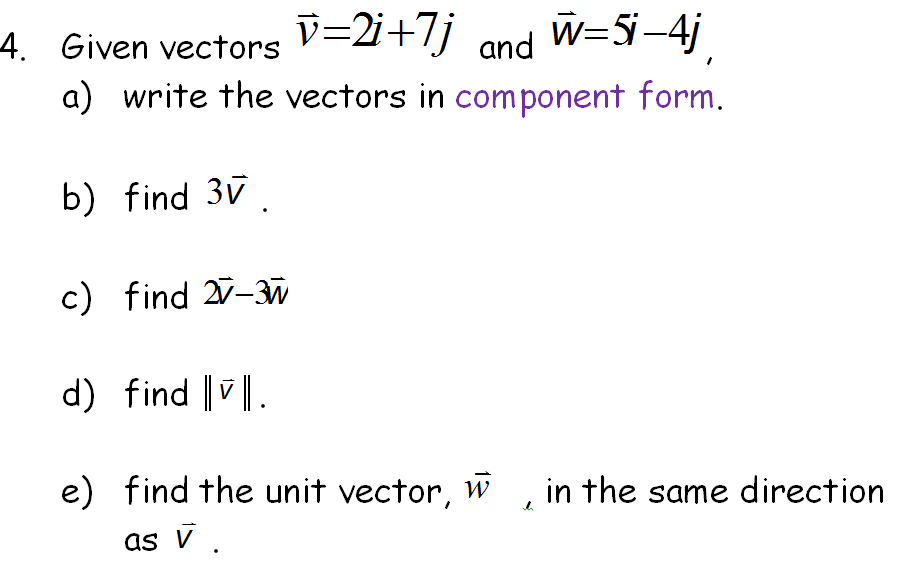 Assignment:  Practice Worksheet #2 
                 Algebraic Vectors
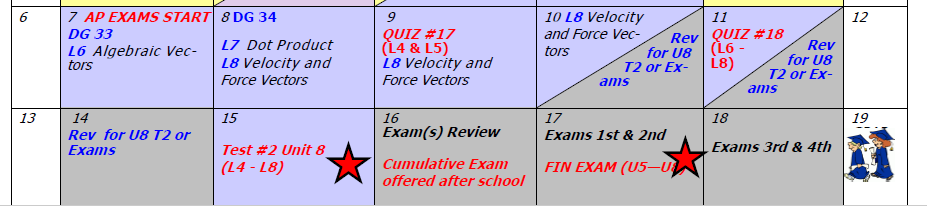